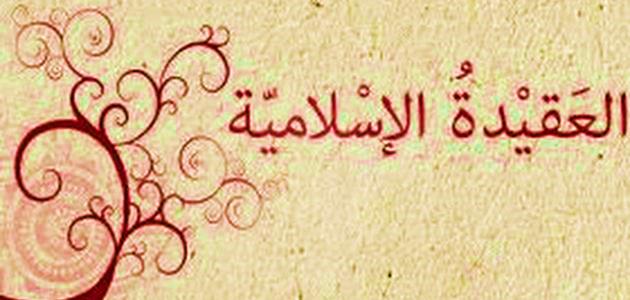 جامعة بغدادكلية العلوم الاسلاميةقسم العقيدة والفكر الاسلامي
المقرر:- علم الكلام
المرحلة : الرابعة
الاستاذ الدكتور محسن قحطان حمدان
طريقة فهم الايمان بالغيب
الايمان باليوم الاخر من الايمان بالغيب الذي يجب ان نستيقنه ويمكن ان نقرب طريقة فهمه بما يأتي :
رأى الطبيب في يدك كأسا من الماء فتأمل به فقال لك : لا تشرب هذا الماء فإنه ملوث يعرض حياتك للخطر وانت لا تعلم عن الطب والماء وخصائصه شيئا سوى ان هذا الطبيب حاذق .
اخبرت ان علماء الارصاد والفلك حددوا خسوف القمر في ليلة معينة ورأيت ان الخبر يقيني رسمي .
لا شك انك تستيقن ذلك لأمرين هما:
1- يقينك بأن الطبيب حاذق وان علماء الارصاد صادقون فيما يخبرون.
2- يقينك بأن كلام الطبيب وخبر علماء الارصاد يقيني صادر من جهة رسمية على نحو لا يحتمل الكذب